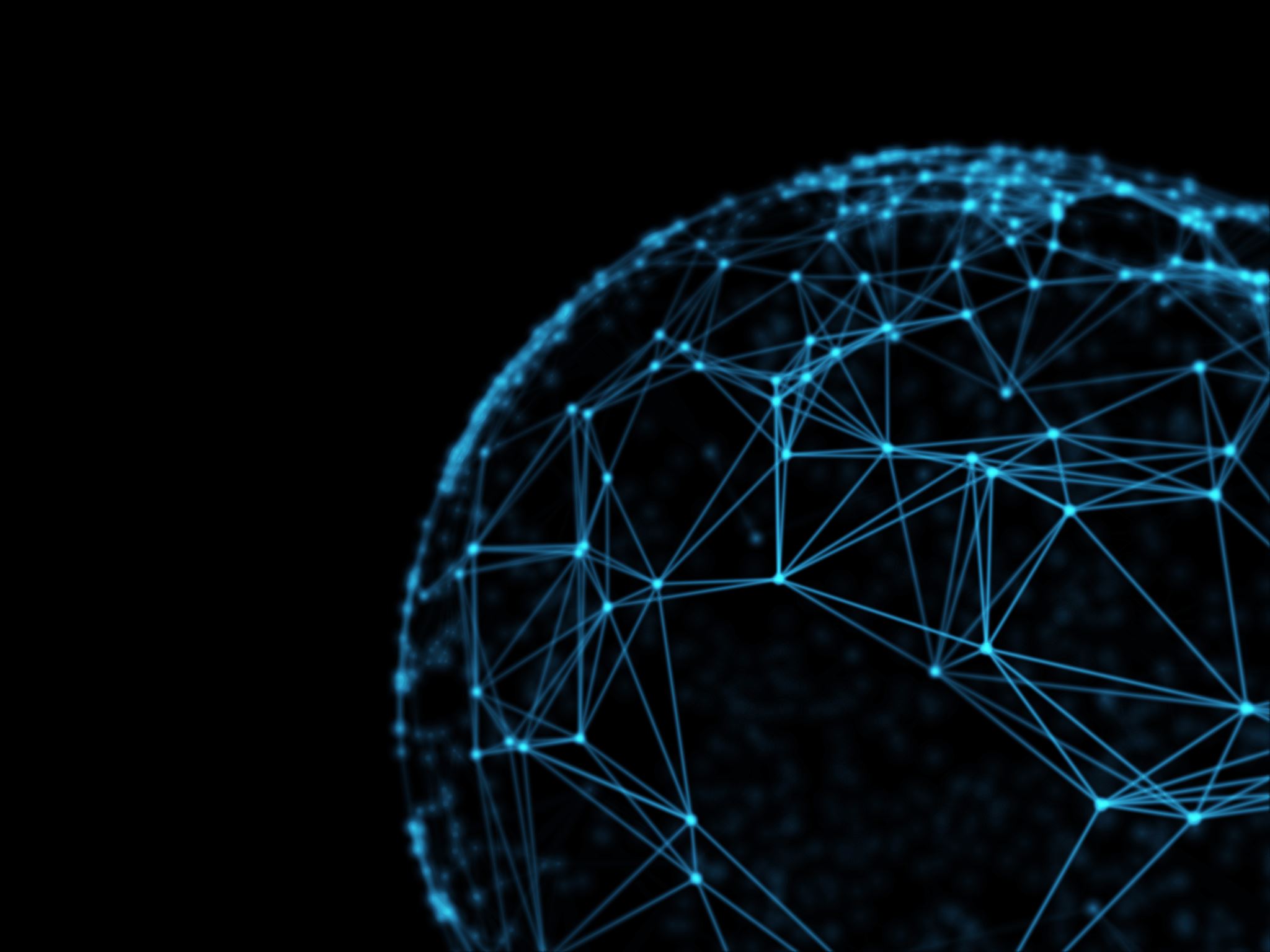 ぺあぷろ！
42Tokyo
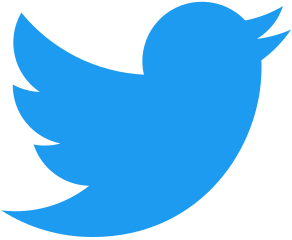 @pairpro2022
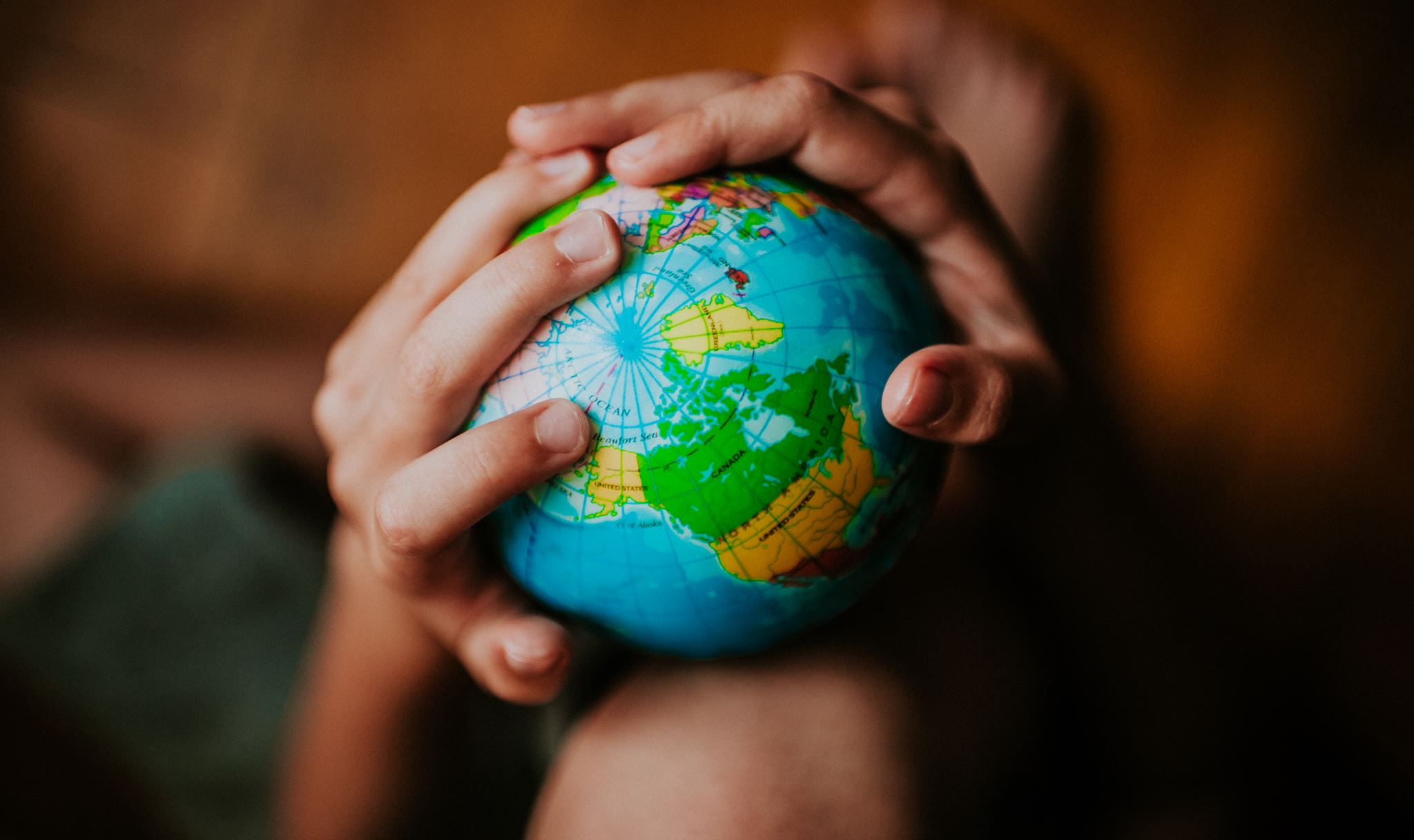 42Tokyoの「学び合い」文化を世界に
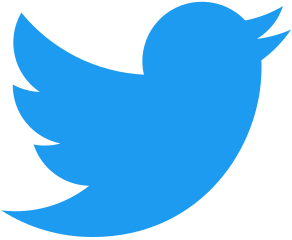 @pairpro2022
ペアプロは素晴らしい文化
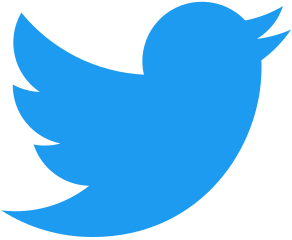 @pairpro2022
課題
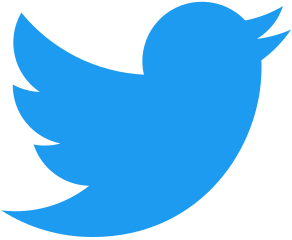 @pairpro2022
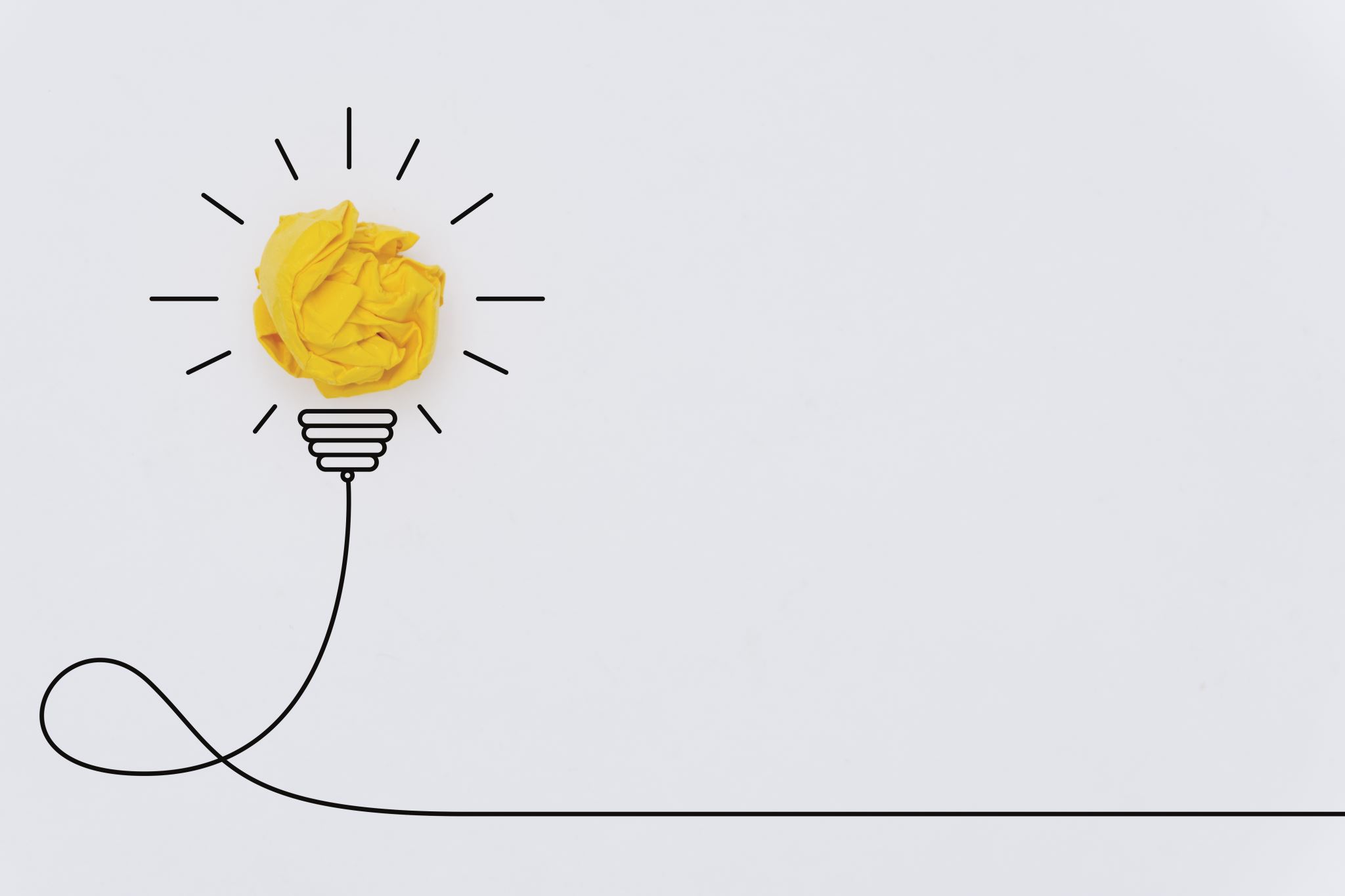 そこで「ぺあぷろ！」
デモ
ぺあぷろ！の特徴
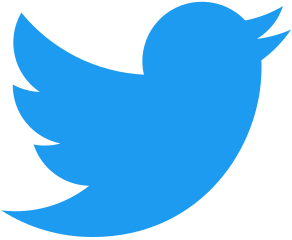 @pairpro2022
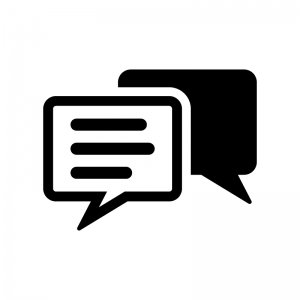 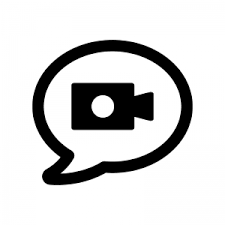 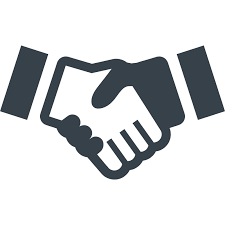 マッチングからチャット、ビデオ通話まで一気通貫して行える
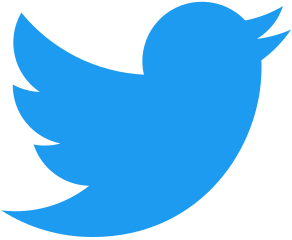 @pairpro2022
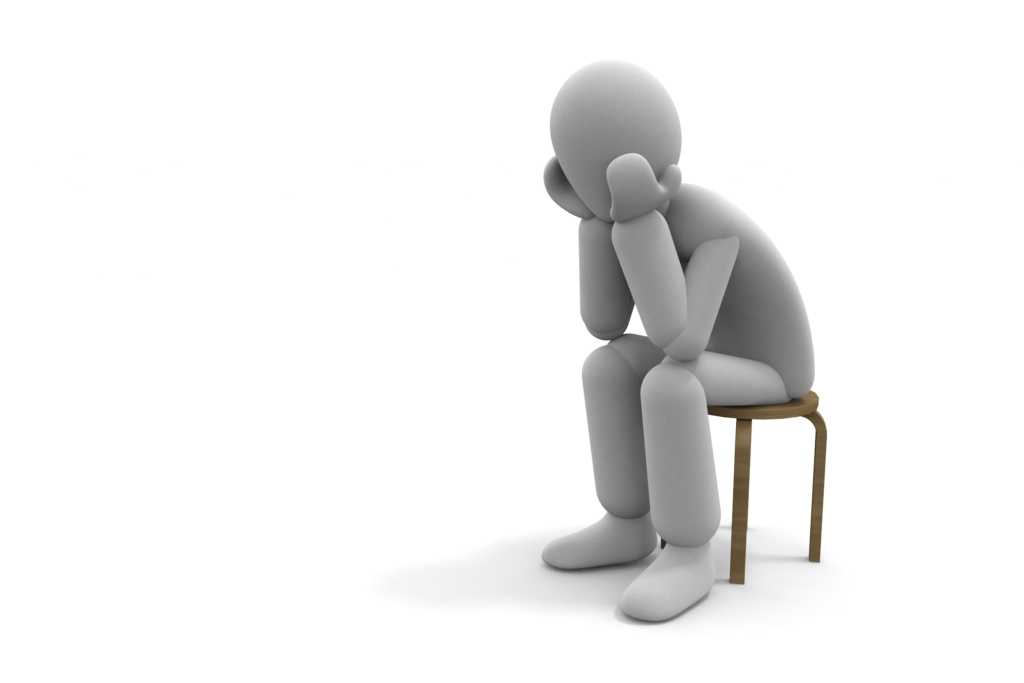 ユーザはどんな環境なら安心して使えるか？
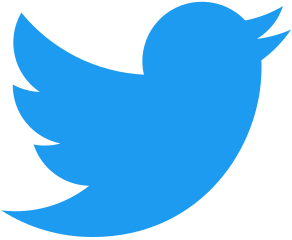 @pairpro2022
誰とでもマッチングできたら怖い…
マッチング範囲をコミュニティ	(会社、サークル)に限定し、		「心理的安全性」を保証する
信頼できる人たちの範囲で
マッチングが行われるから安心！
マッチングポイントによる教える側、教えられる側のバランス
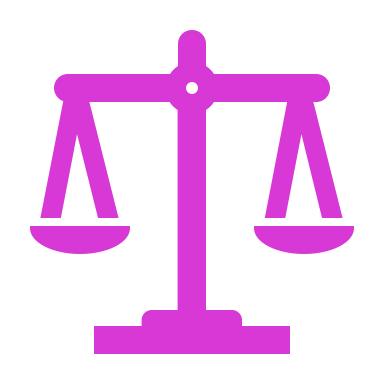 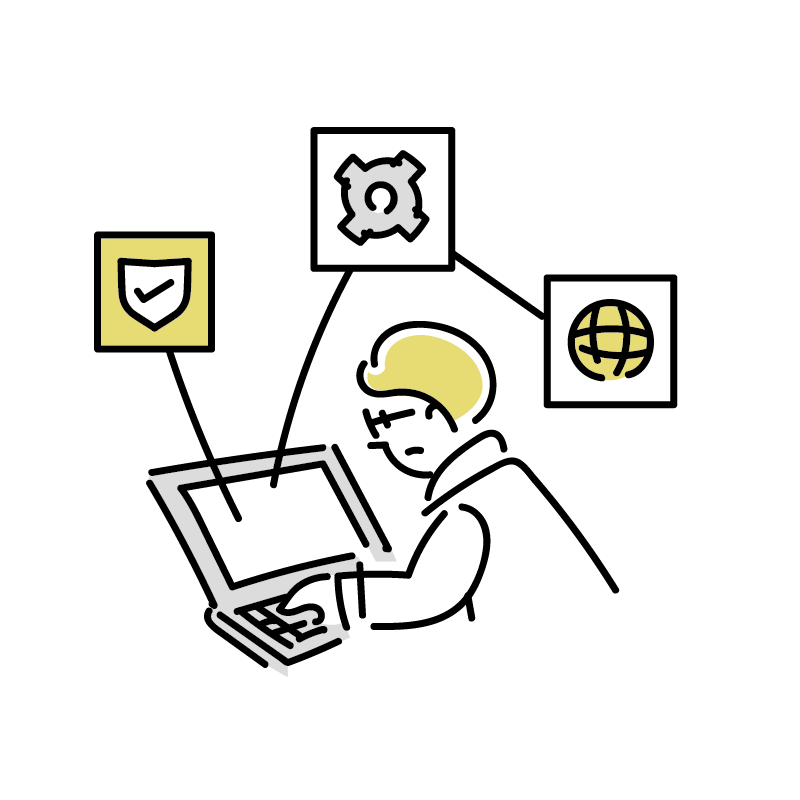 教えてもらうにはMPが必要
MP
教えられる側
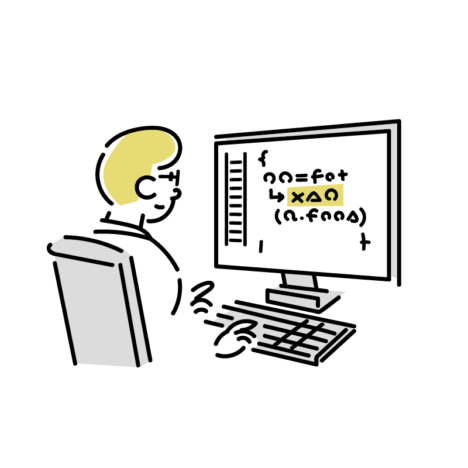 教えることでMPを稼ぐ！
教える側
過去のペアプロ履歴による統計データを表示
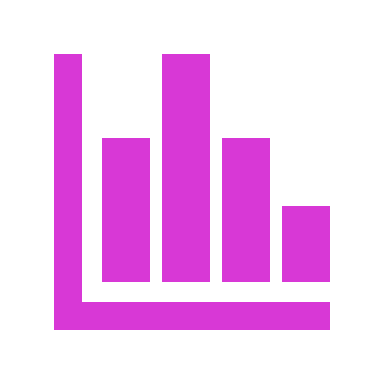 自分が最も使用した言語
コミュニティ内で最もペアプロを実践したユーザ
コミュニティ内で最も使用された言語
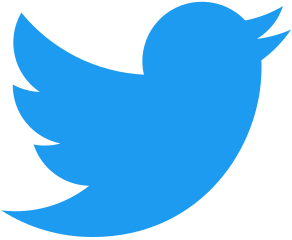 @pairpro2022
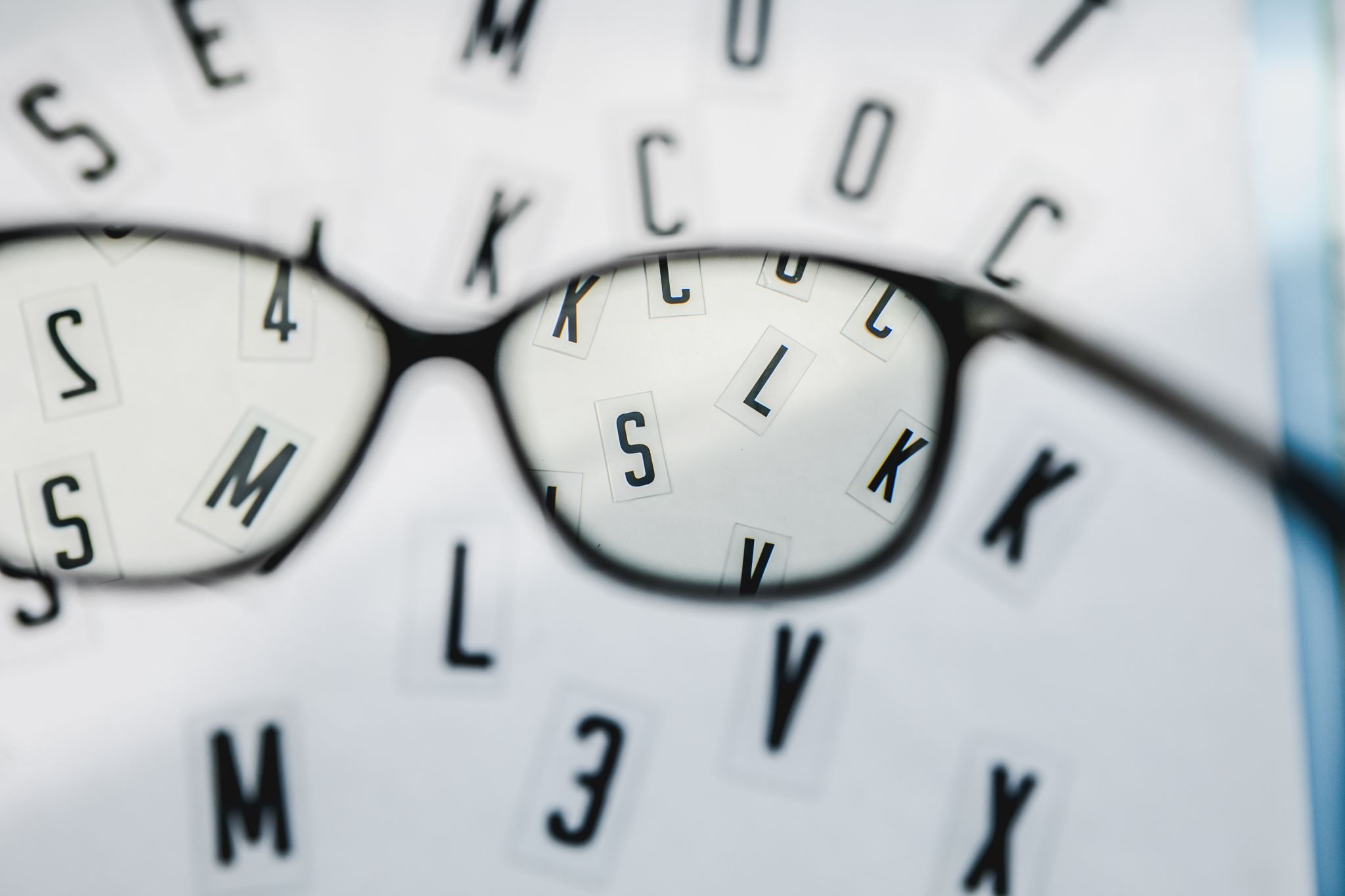 モチベーション向上とコミュニティの活性化
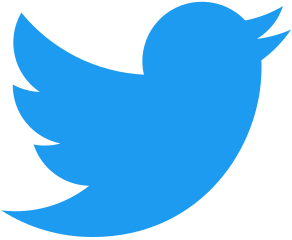 @pairpro2022
全ての機能
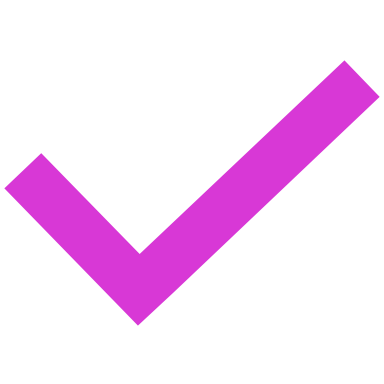 募集とマッチング
募集内容修正
マッチング時のメール通知(通知解除)
チャット
プロフィール編集
GitHub OAuth
新規チャットがある際の通知
コミュニティ作成
コミュニティ名変更
コミュニティにメンバーを追加
メンバー一覧
統計(ランキング)表示
ペアプロ数が多いユーザ
最も使われている言語　など
ビデオ通話
画面共有
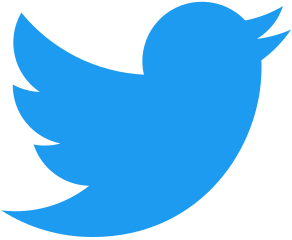 @pairpro2022
技術
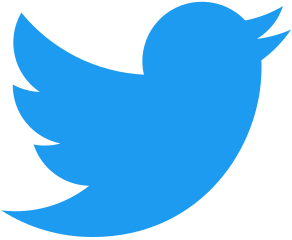 @pairpro2022
フロントエンド
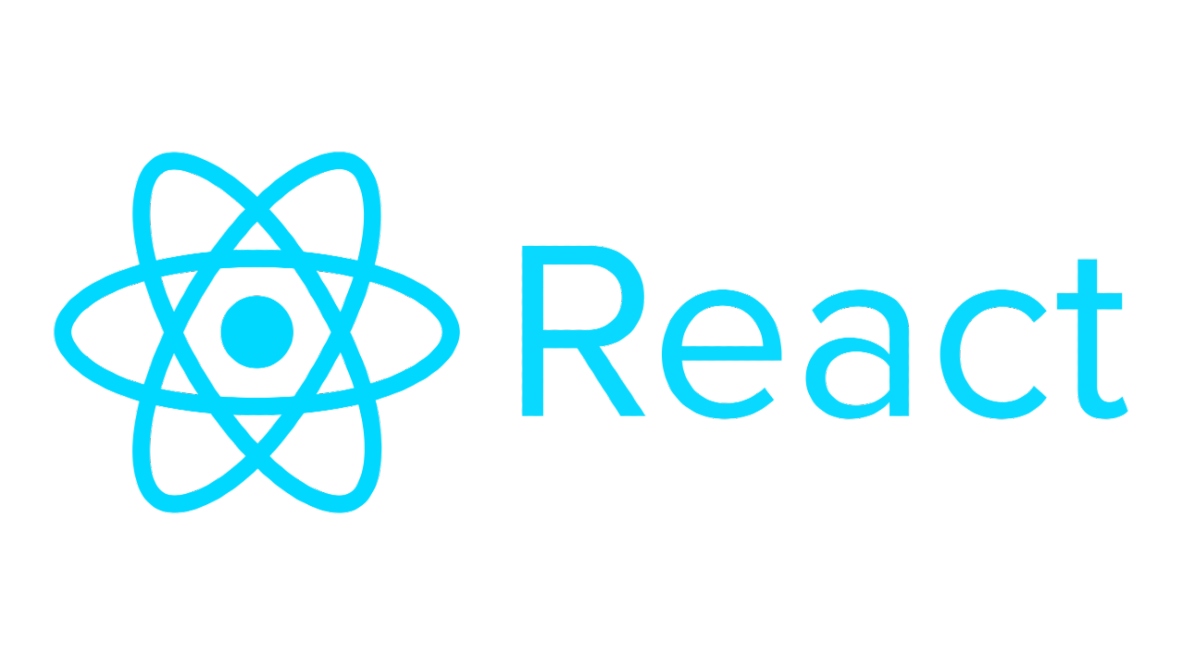 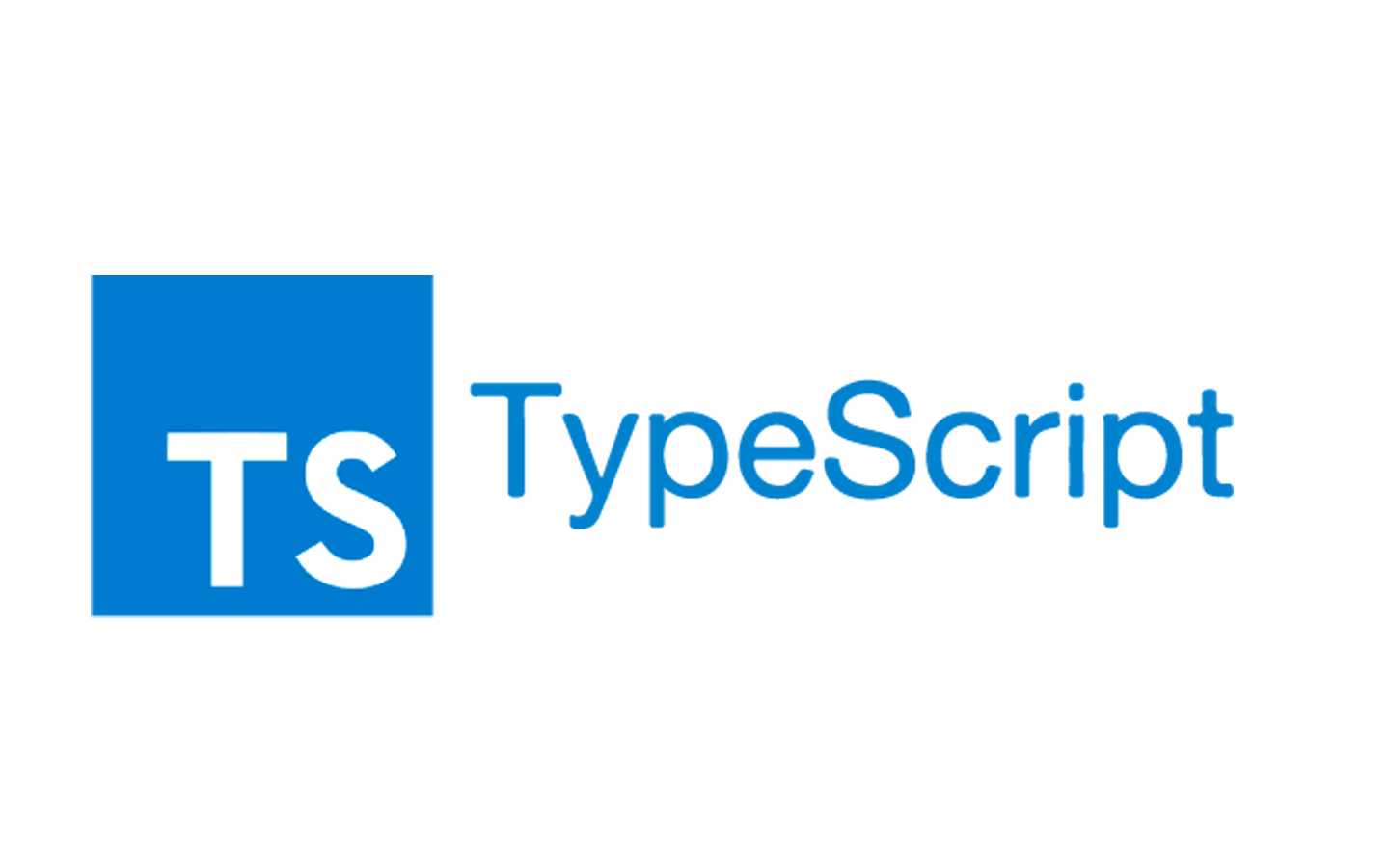 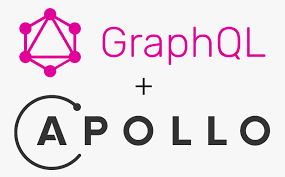 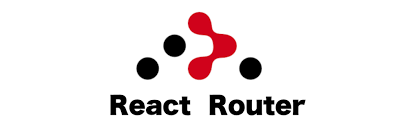 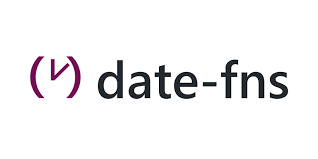 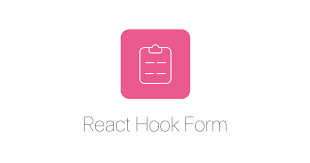 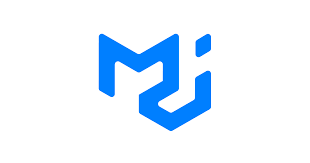 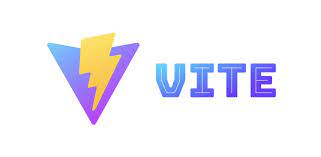 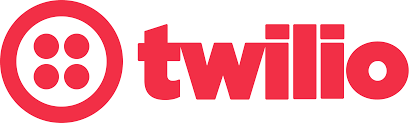 工夫した点1
レンダリングの最適化
React Hook Formを使った非制御なForm管理
React SuspenseとReact lazyを組み合わせたコード分割
カラーセットを全体で共通 (サービスにあった色を選定)
Modalを有効に活用したUI
適切なエラー表示と、Modalを活用した注意喚起
アプリの使用方法を説明 (ユーザが迷わずに使用できる文言)
データfetch中はローディング表示
可能な限りレスポンシブに対応
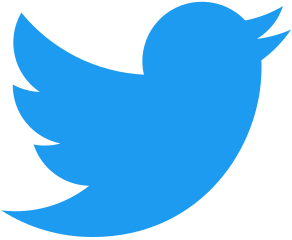 @pairpro2022
工夫した点2
フォーム送信をCtrl + Enterにすることで誤送信を防ぐ
言葉の定義を明確にしてユーザが理解できる説明を追加
一部ニューモフィズムなデザインを採用
UXに関してはユーザアンケートを実施して、改善
なるべくView層にドメインロジックが集まらない意識
データフェッチ処理などはカスタムフック化して対応
一部リファクタを実施 (まだまだリファクタの必要あり)
Twilio Video SDKをを活用しWebRTCベースの通話機能を実装した
カメラに加え画面共有、音声、映像ミュート機能をリアルタイムで提供 
zoomやdiscordのように見たい画面をピン表示に対応
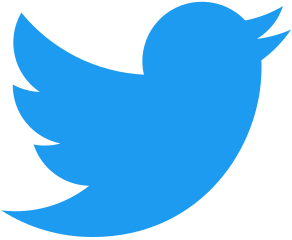 @pairpro2022
バックエンド
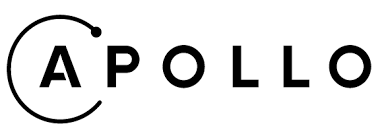 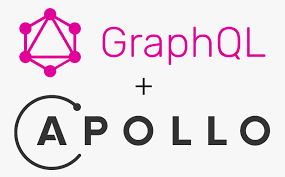 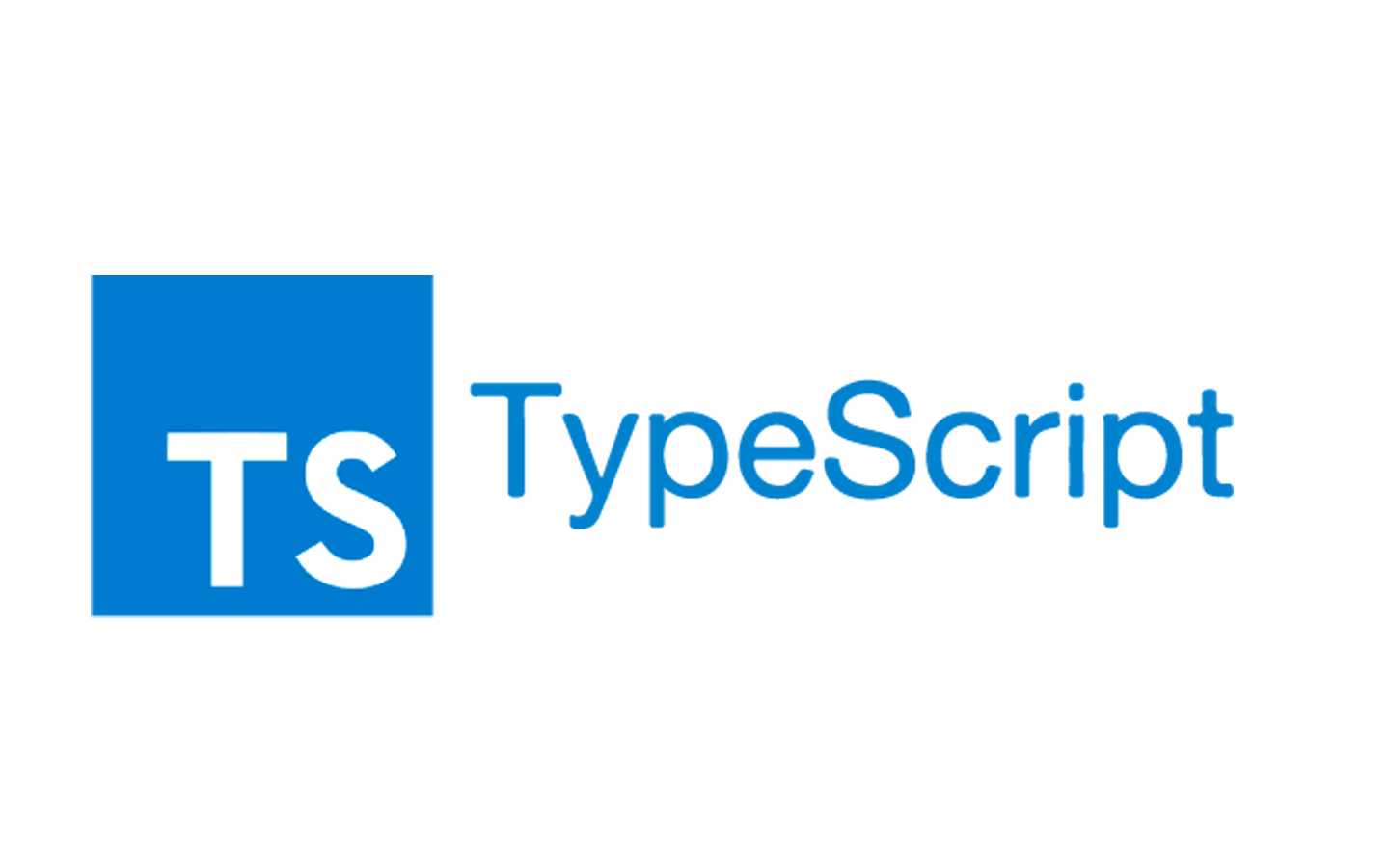 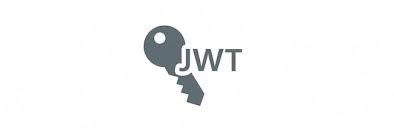 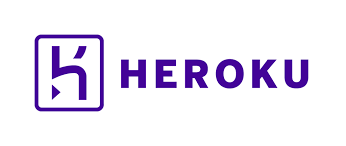 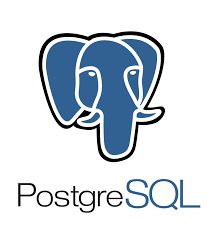 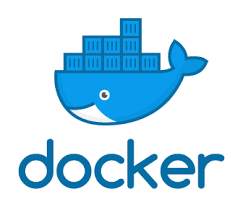 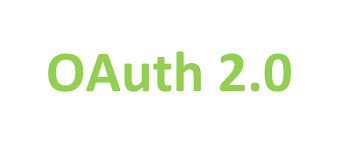 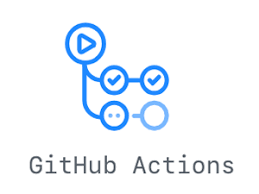 工夫した点
GraphQLを使ってフロントの負担を削減
言語をGoからTypeScriptへ変更し、チーム間で言語についてのナレッジを共有できるようにした
作業効率化とメンバー間でスキーマに対する共通の認識を持つ為に、モダンなORM Prismaを使用
NexusとTypeScriptを用いて型安全な開発
ホスティングにherokuを用いて、開発からデプロイまでの周期を高速化
Dockerを用いて環境構築をスピーディーに
github OAuthによる認証でアカウント作成を簡単に
Github actions でデプロイまで自動化
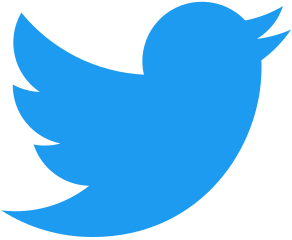 @pairpro2022
ぺあぷろ！の可能性想定導入事例
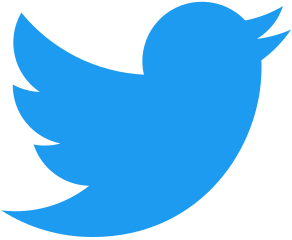 @pairpro2022
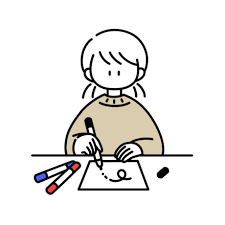 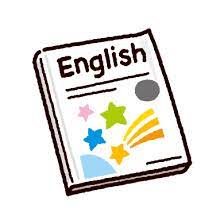 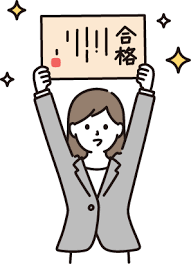 デザイン
語学
ぺあぷろ！	の可能性
横展開できる領域
資格
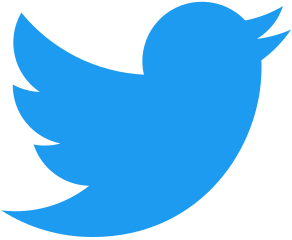 @pairpro2022
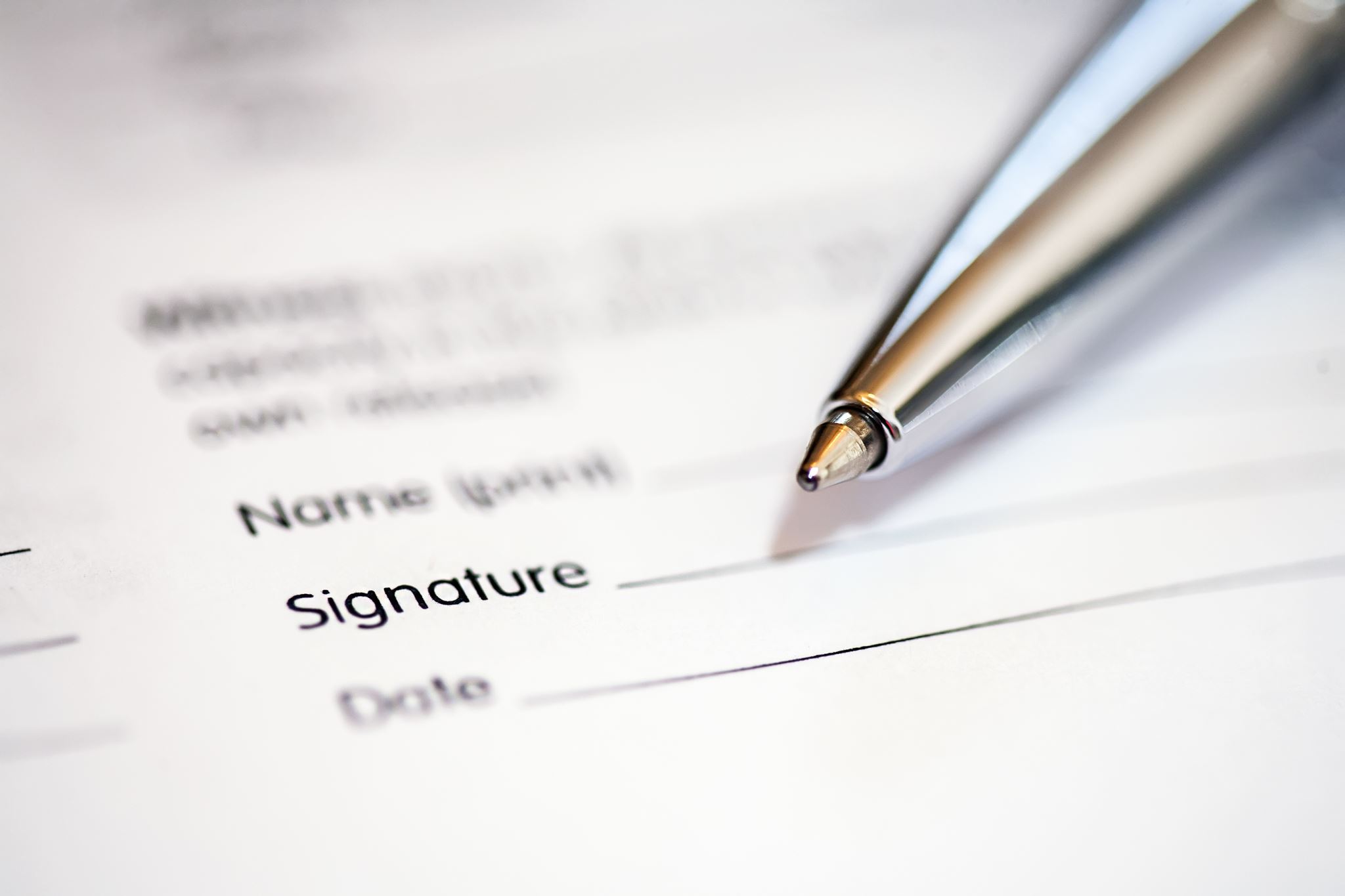 ぺあぷろ！で「学び合い」の文化を広げよう
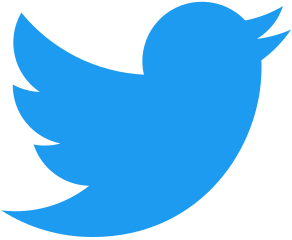 @pairpro2022